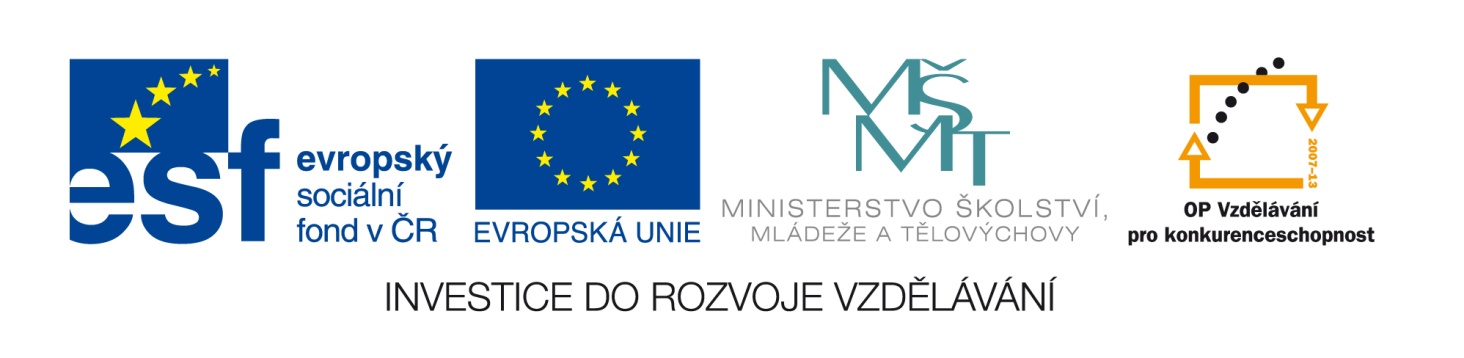 Tento vzdělávací materiál vznikl v rámci projektu EU – peníze školám
Název projektu : Objevujeme svět kolem násReg. číslo projektu: CZ.1.07/1.4.00/21.2040
Vytváření stránky s vodoznakem ve Wordu
Volba „Vodoznak“
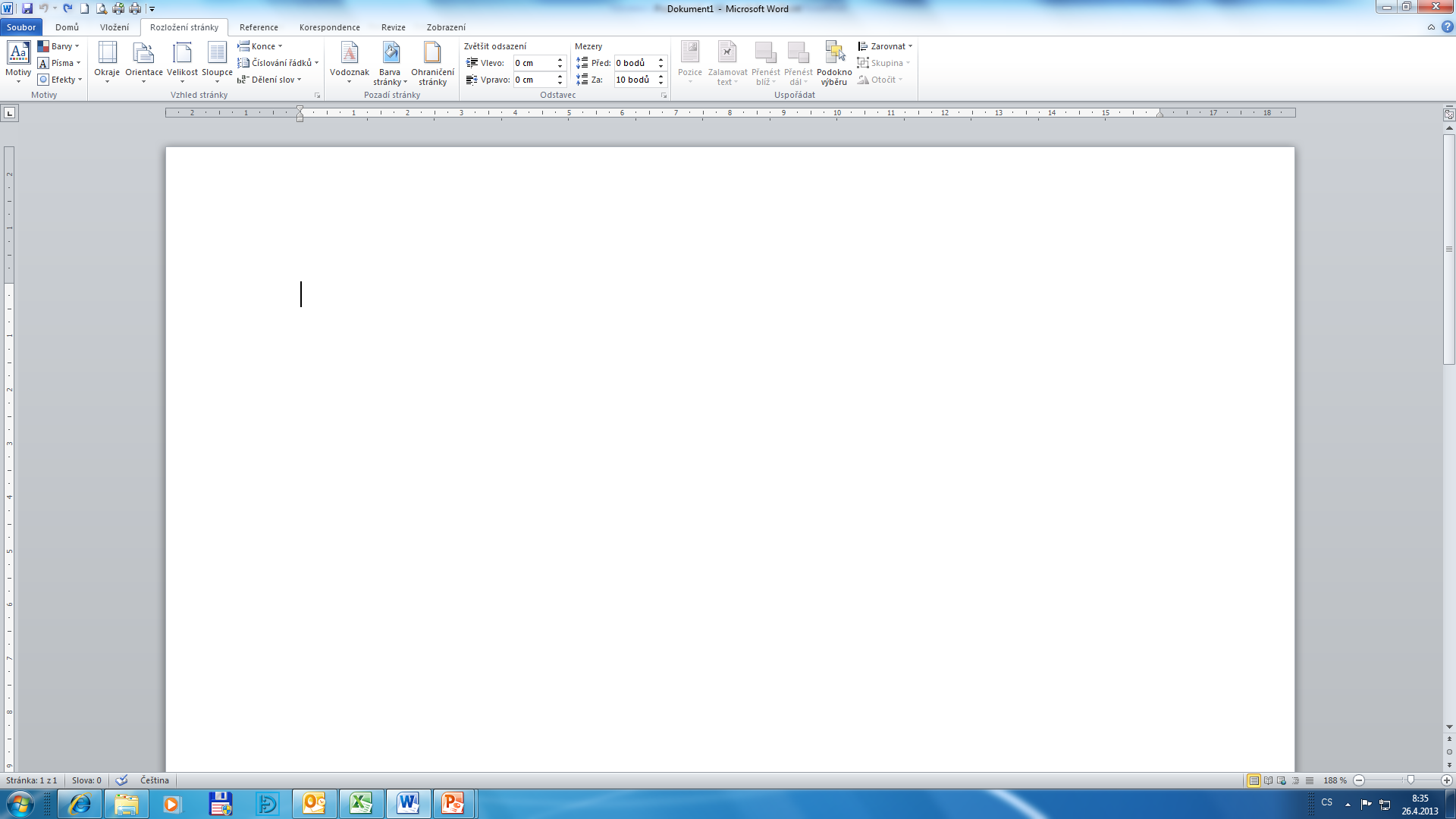 Vytvoření vlastního vodoznaku
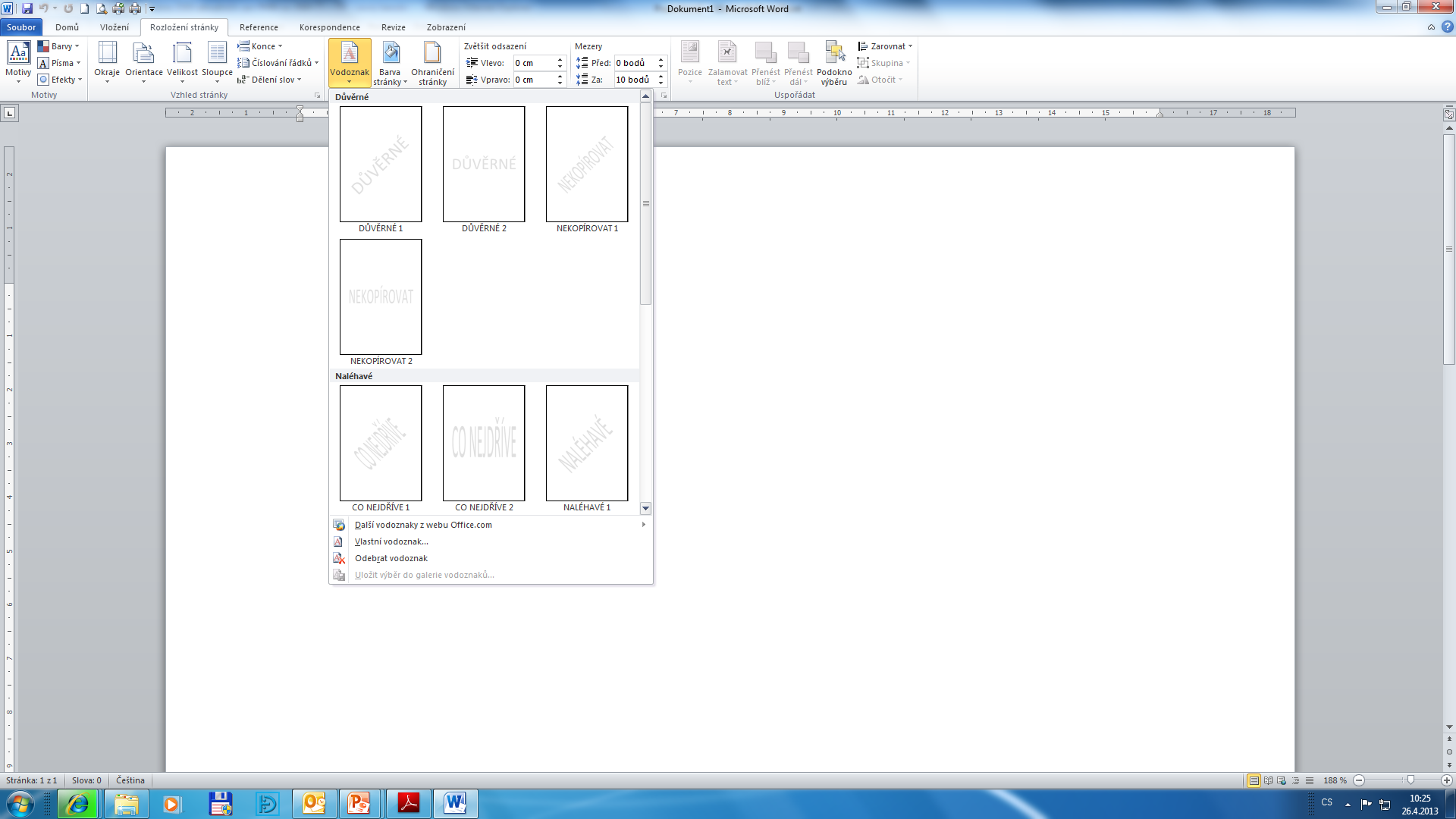 Výběr obrázku pro vodoznak
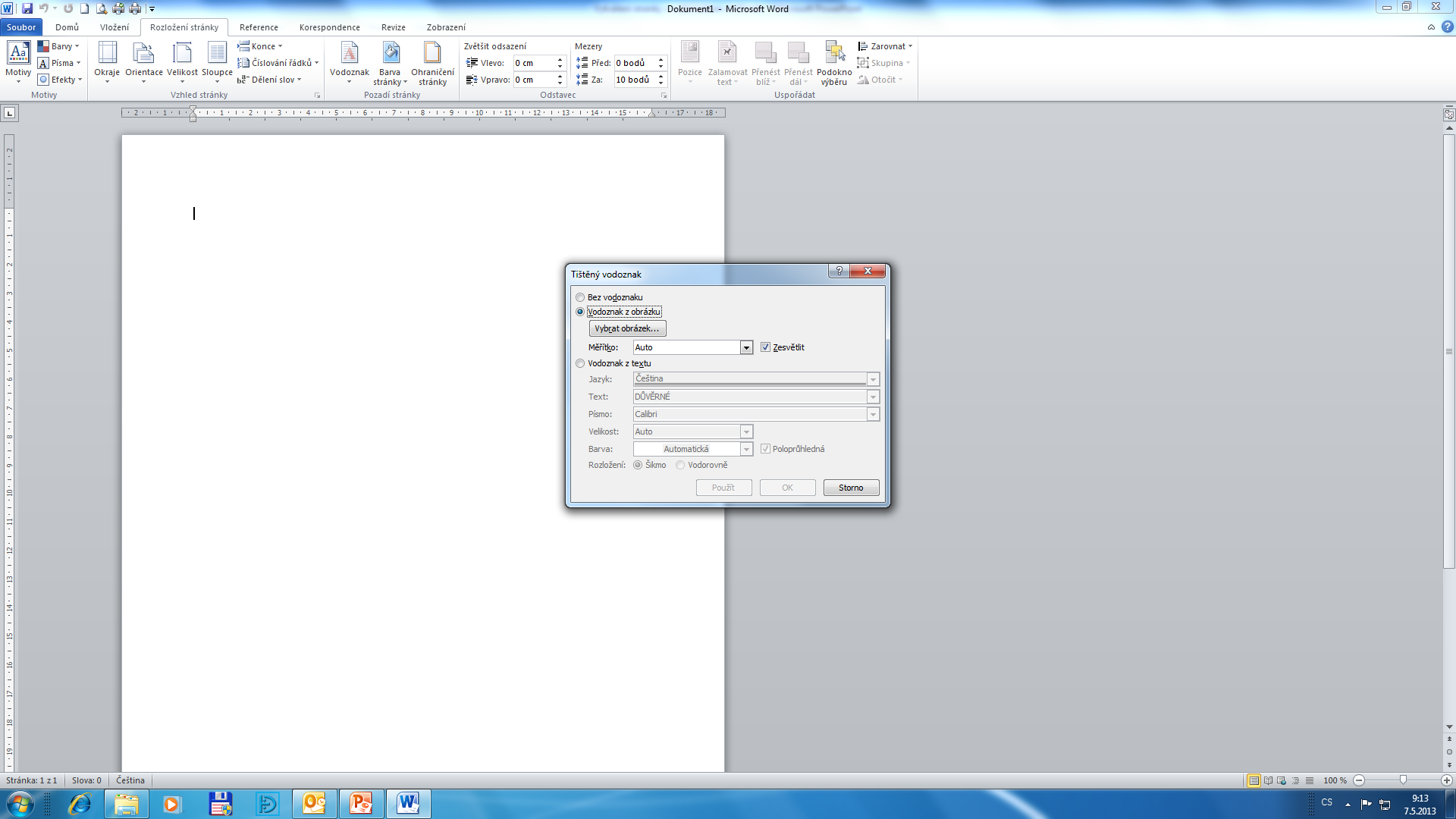 Výběr obrázku pro vodoznak
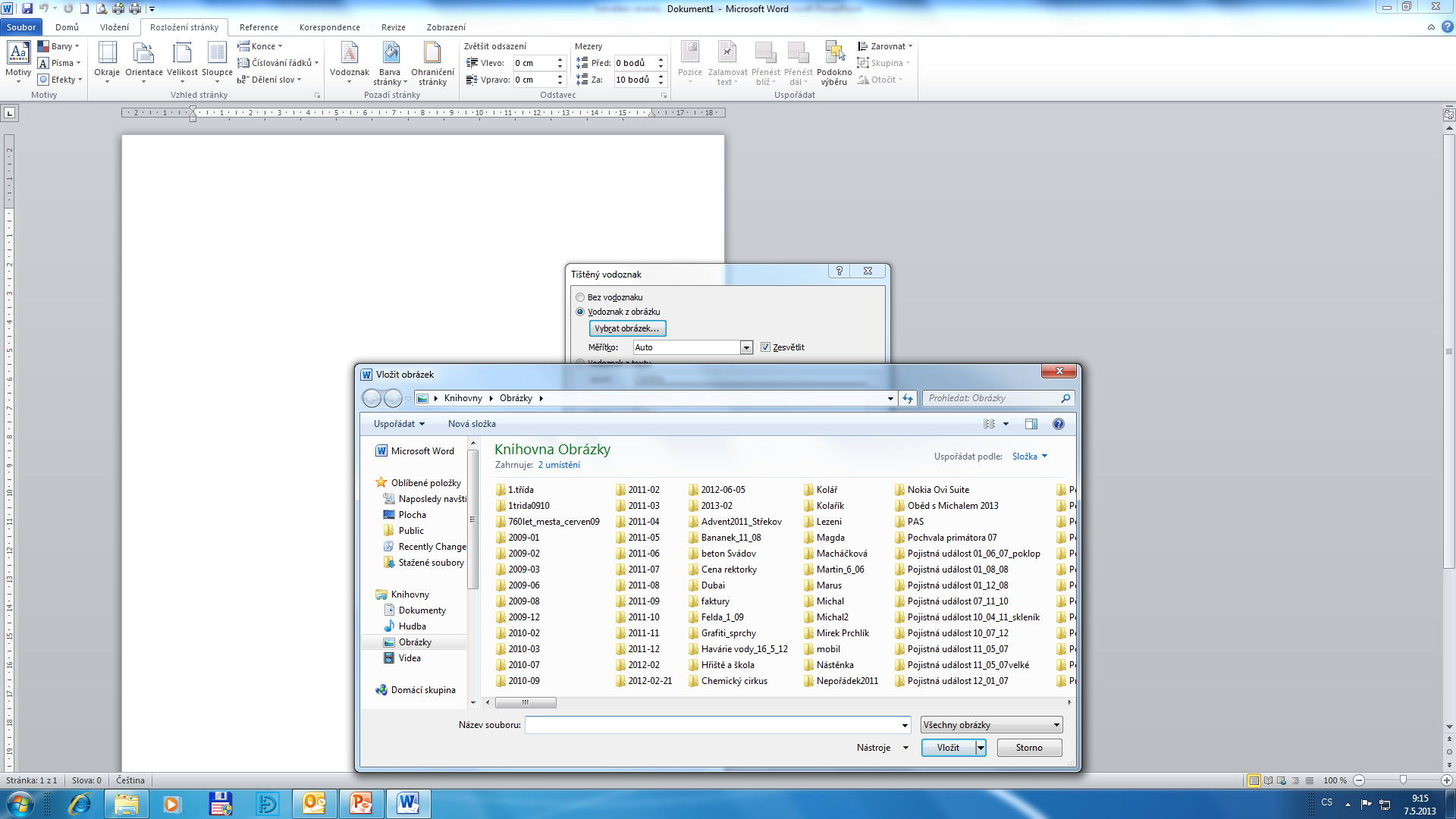 Výběr obrázku pro vodoznak
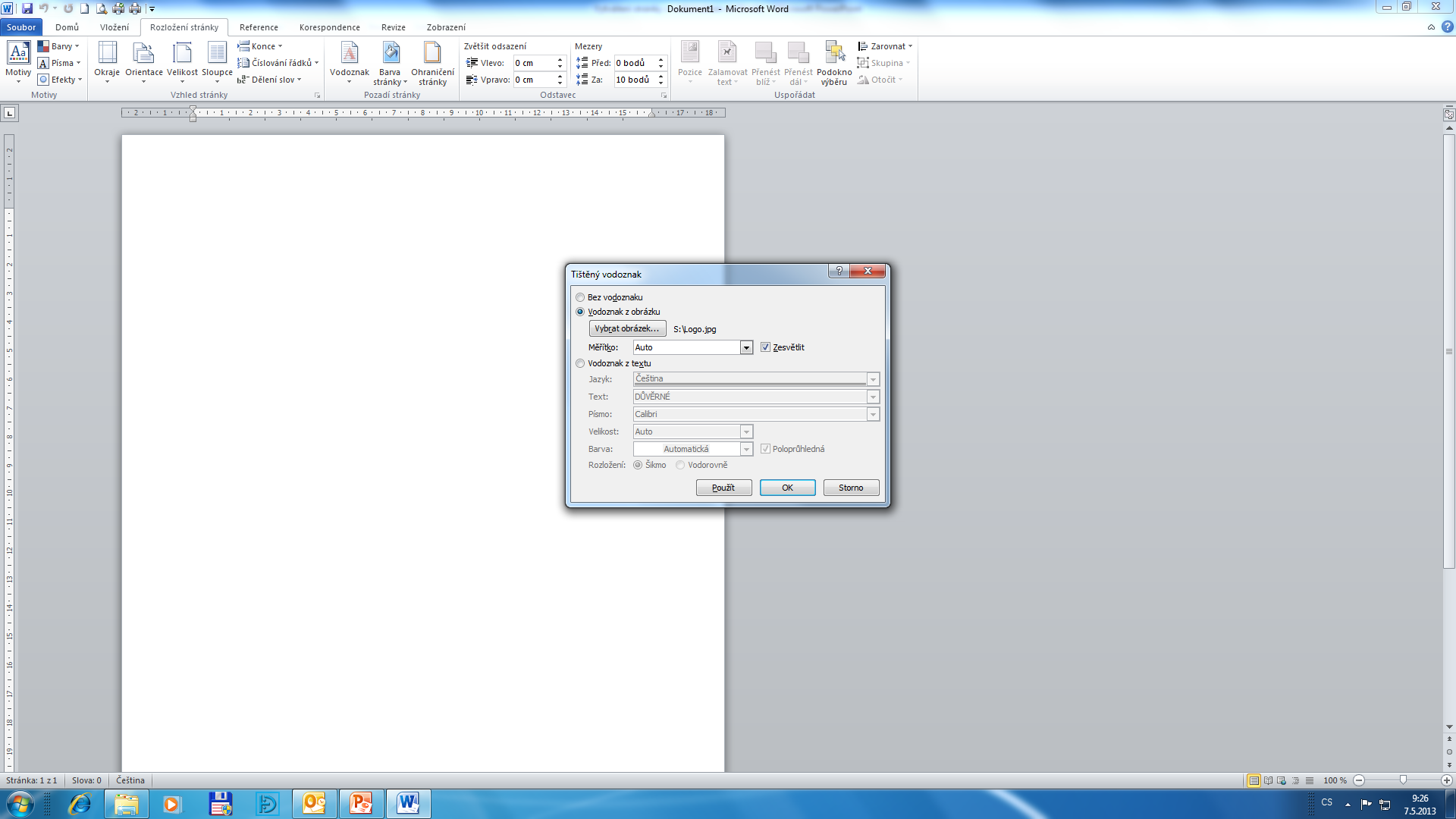 Výsledek vložení
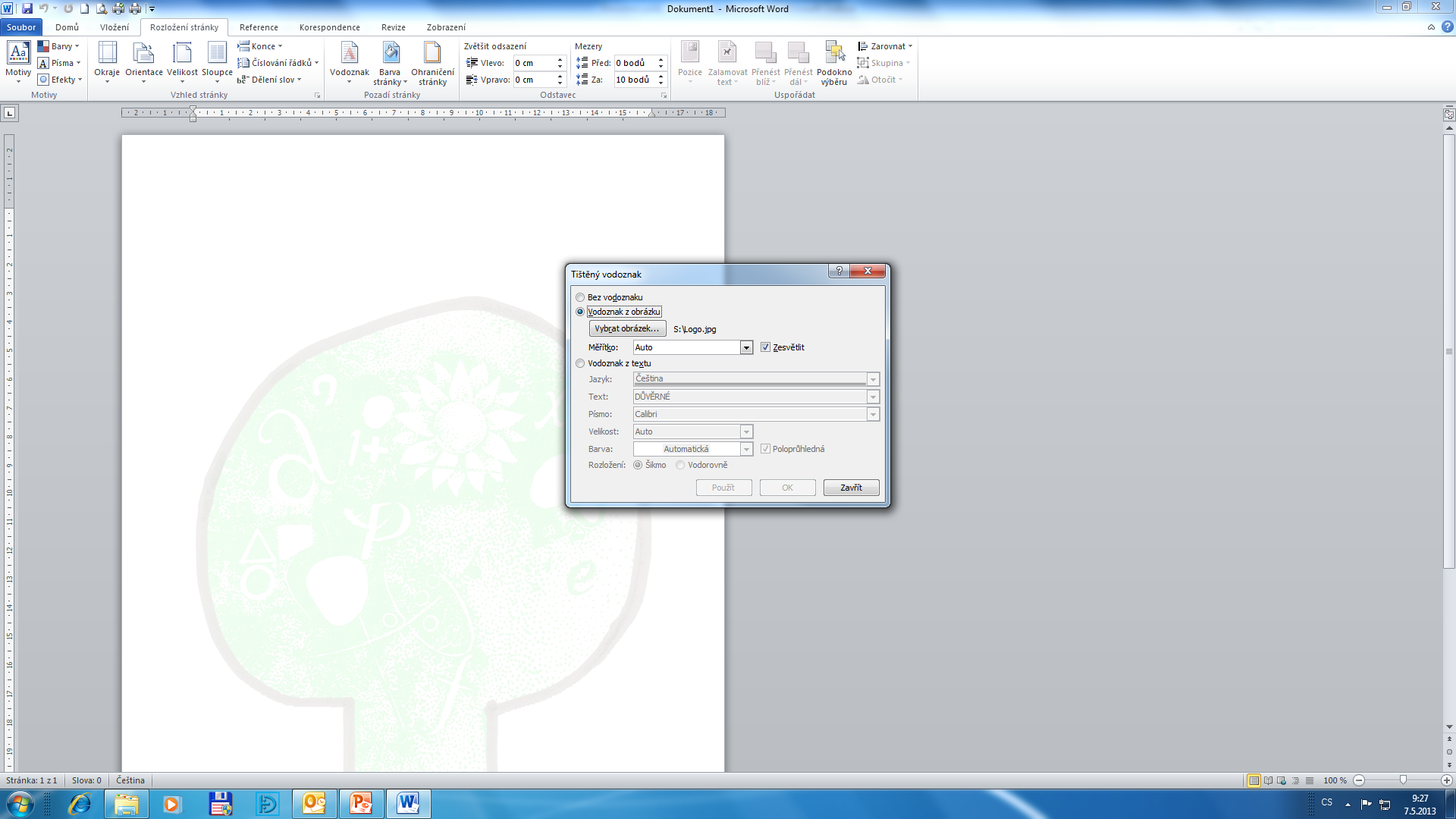 Název projektu : Objevujeme svět kolem násReg. číslo projektu: CZ.1.07/1.4.00/21.2040
Autor : Mgr. Martin Kolský 
Období vytvoření výukového materiálu : duben 2013 
Vzdělávací obor : Informatika pro 7. ročník
Anotace : Prezentace vysvětluje vkládání vodoznaku na stránku programu Word.
Očekávaný výstup : Žák dokáže vložit vodoznak.
Obrazový zdroj : Microsoft® Office 2010 Proofing Tools